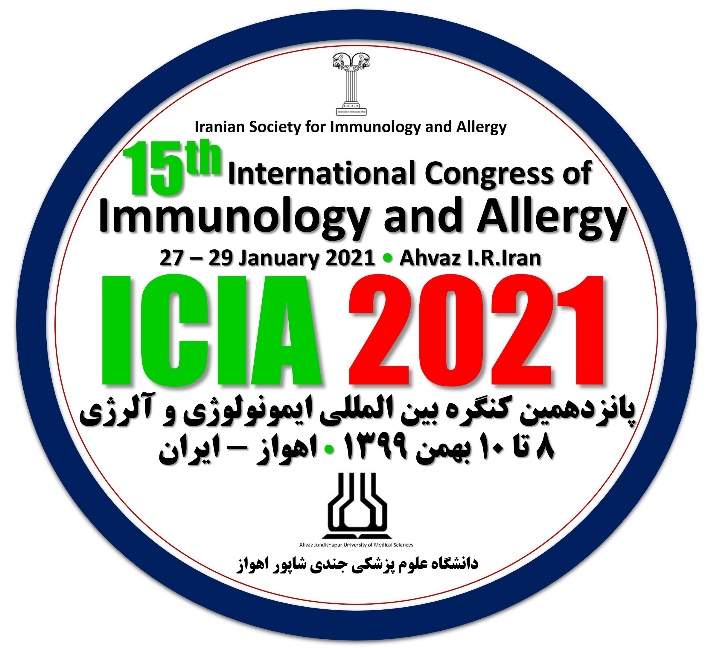 Insert your institution logo here
Insert your article ID here
Insert your Oral Presentation Title Here As Your Submitted Abstract Title
Presenting Author:

Affiliation:

Coauthors:
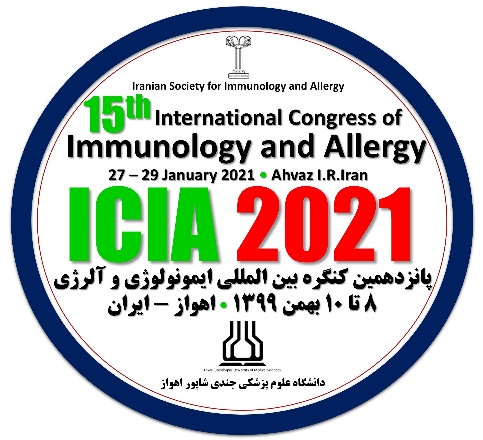 Aims and Hypothesis
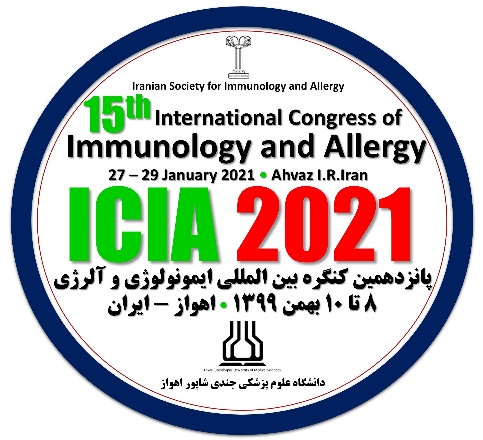 Methods and Study Design
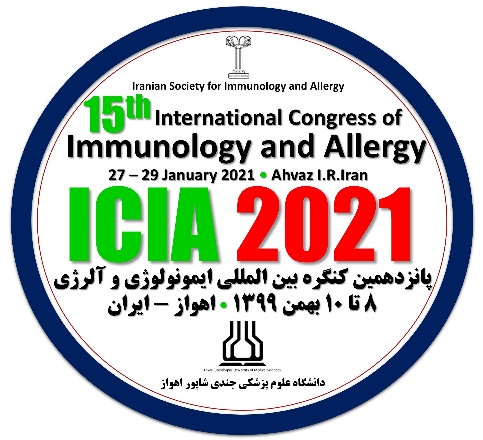 Results
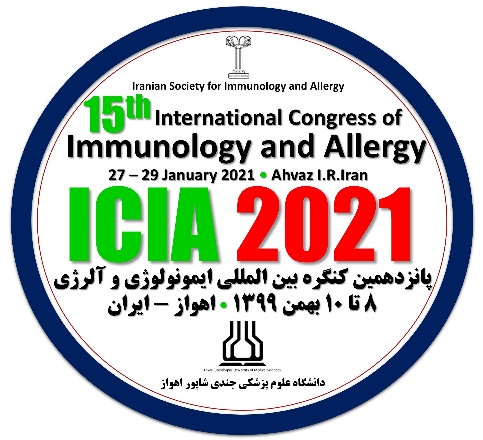 Discussion